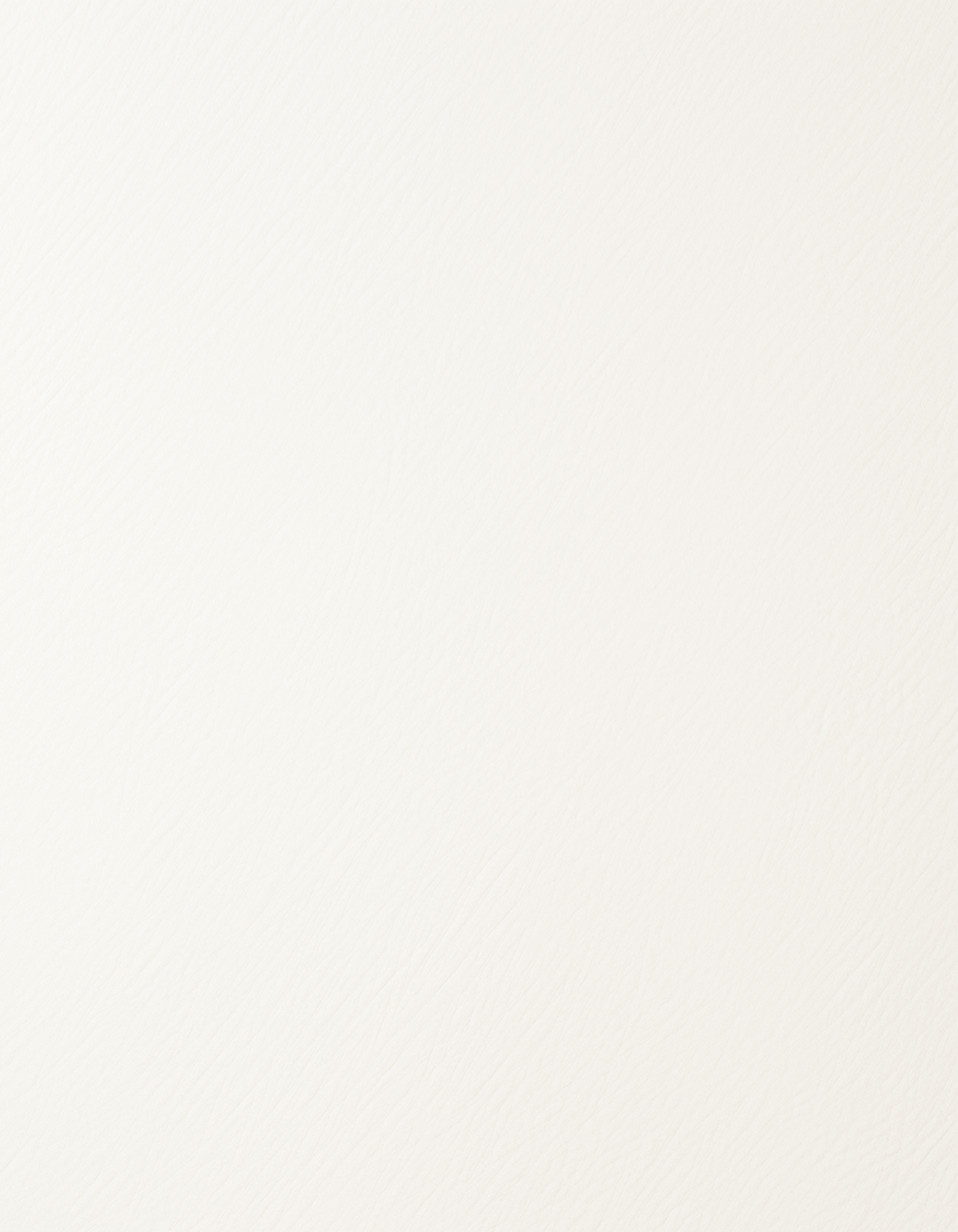 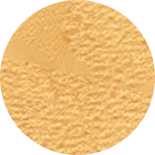 30
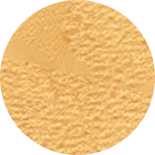 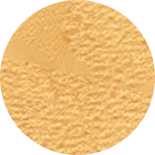 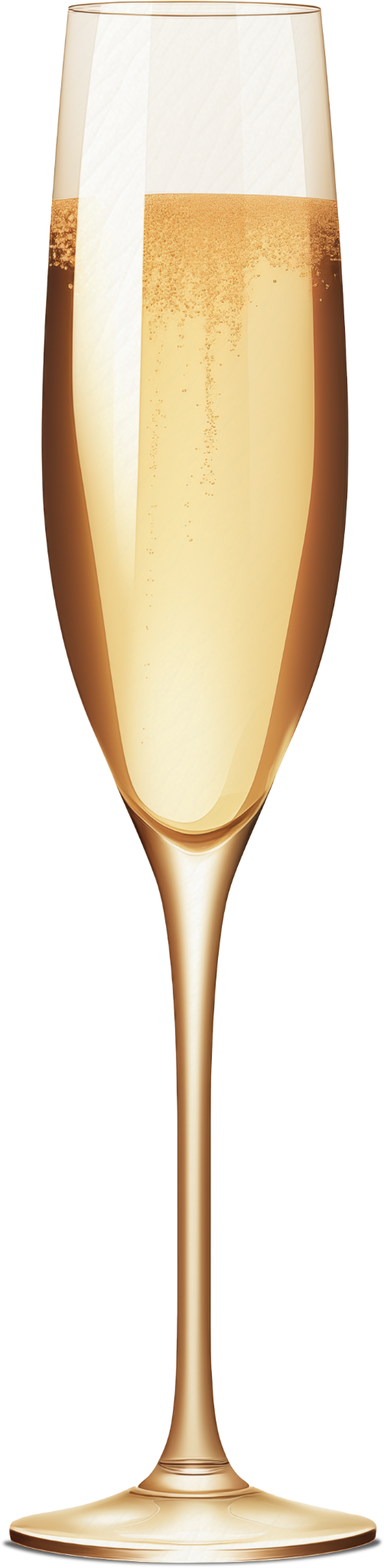 Join us for a joyous celebration
Sophia's
30TH BIRTHDAY PARTY
SATURDAY, JULY 20, 2024
6:00 PM - 11:00 PM
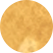 THE GRAND GARDEN HALL, 123,
CELEBRATION AVENUE, PARTYVILLE
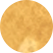 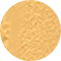 Please RSVP by July 10, 2024 to Sophia'sParty@funmail.com or 
call/text 555-123-4567.
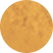 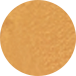 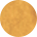